Муниципальное автономное дошкольное образовательное учреждение                                                                      ЦЕНТР РАЗВИТИЯ РЕБЁНКА                                                                      ДЕТСКИЙ САД № 10 «ЧАЙКА»                                  Презентация     на тему :«Один день В ДЕТСКОМ САДУ»                               Старшая ГРУППА                               «колокольчики»                                                                                                                      подготовила:  каменская л. Н.                                                                                  г. Светлый , 2015 год.
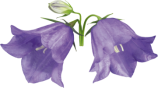 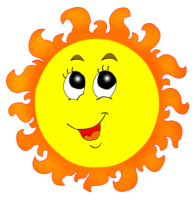 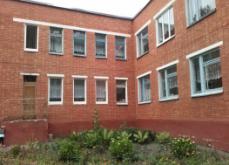 Сосны выстроились в ряд,Клёны под окошком,Входит солнце в детский садСветлою дорожкой.
Всё осмотрит в добрый часПо-хозяйски зорко:Окунётся в чистый таз,Ляжет на скатёрку.
Окна чистые блестят,Вымыт пол дощатый,Просыпайся, детский сад!Добрый день, ребята!
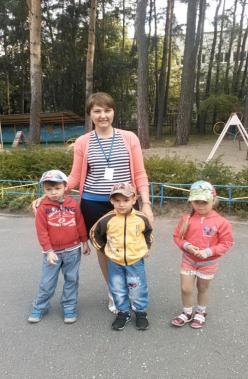 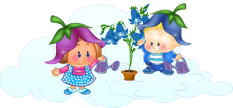 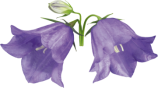 В детский сад
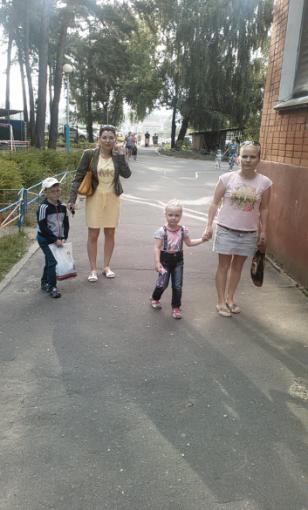 Встанем утром рано,Застелем кровать.Крикнет с кухни мама:«Мальчики - вставать»!

      Весело оденемся,Весело пойдем,Весело к ребятамВ гости попадем!
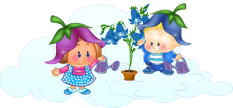 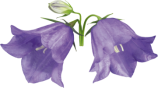 Мы весёлые ребята, мы ребята дошколята. Дружно в садике живём, и рисуем и поём!
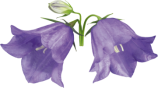 Упражнения, зарядка            Нам нужны как подзарядка
Каждый день мы
 по утрам            
 Делаем зарядку.                       
Очень нравиться                
Делать по порядку:
Весело шагать,
Руки поднимать,
Приседать и вставать,
Прыгать и скакать.
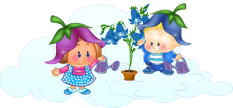 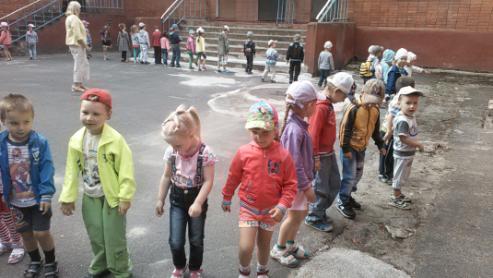 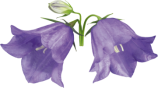 В группе завтракать хотят,              Все вокруг помочь спешат
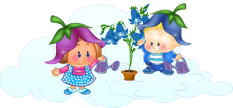 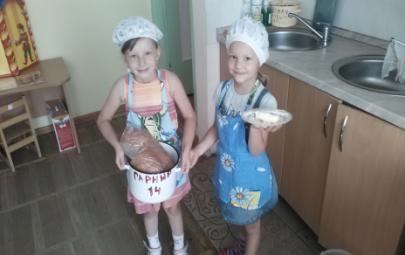 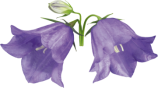 Завтрак для здоровья малышам,                  Режим питанья нужен!
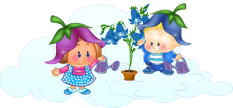 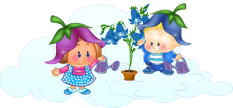 Кушай правильно дружок
Во время  и в меру.
Подрастать ты будешь в срок 
Здоровым непременно!
Мы за столиком сидим,Вкусный завтрак мы едим.Постарались повара,Приготовили с утра.
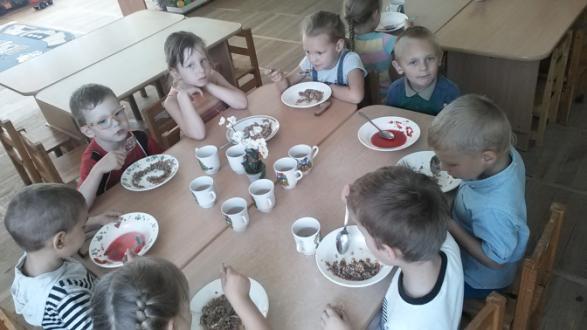 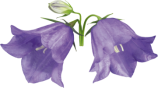 Любим мы не только бегать ,                  Веселиться и играть,               Кроме этого мы очень Очень любим рисовать
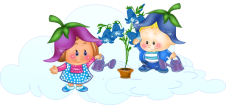 .
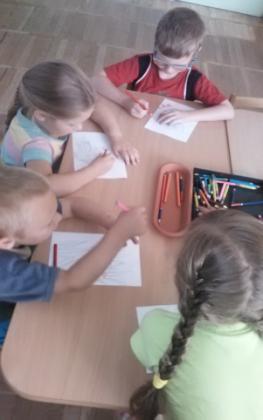 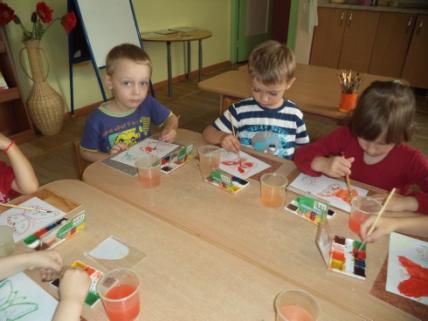 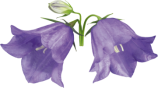 Играть мы любим очень, вы знаете друзья! Без игр прожить ребёнку, никак, никак нельзя!
Мы играем целый день,И нам совсем это не лень!В детском садике прекрасно,Отдыхают дети классно!
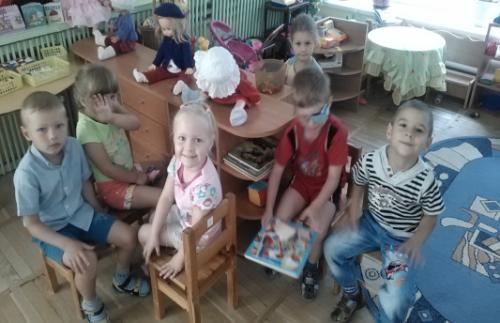 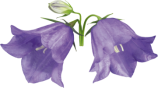 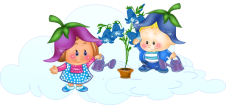 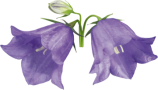 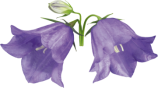 НАШИ ЗАНЯТИЯ
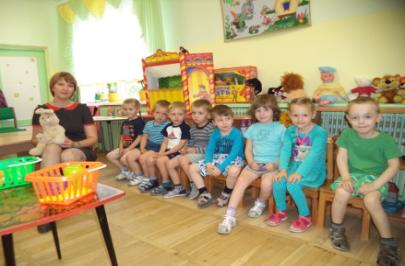 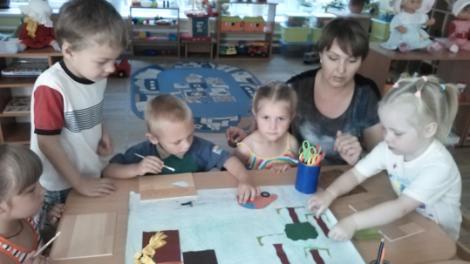 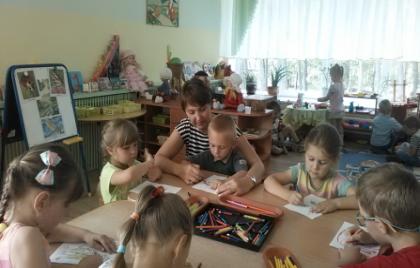 Наши праздники!
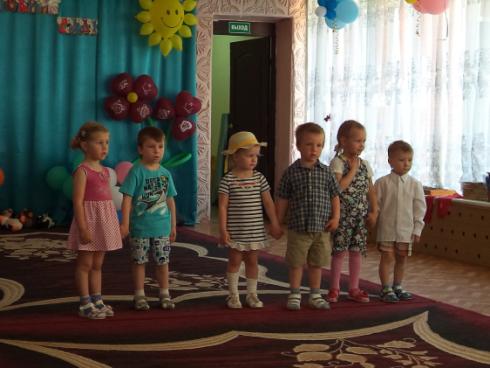 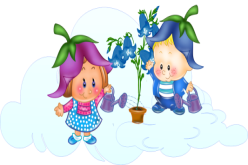 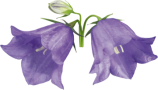 Одевание на прогулку
Раз, два, три, четыре, пять-
Собираемся гулять.
Будем быстро одеваться.
Не зевать и не толкаться
И пойдем скорей гулять 
Прыгать,  бегать и скакать.
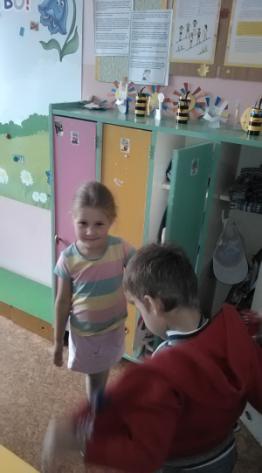 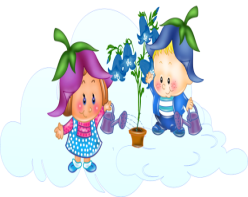 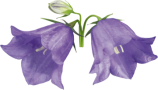 прогулка
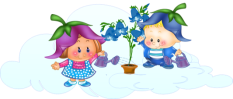 Собираемся гулять. Надо шубку одевать.
 Валенки на ножки, бегать по дорожке.
Шапку. Шарфик. Рукавички. Прячем в капюшон косички. 
Не забудем санки взять. Вот и все! Пора гулять.
Свежий воздух малышам нужен и полезен,
Группой всей идем гулять - и никаких болезней!
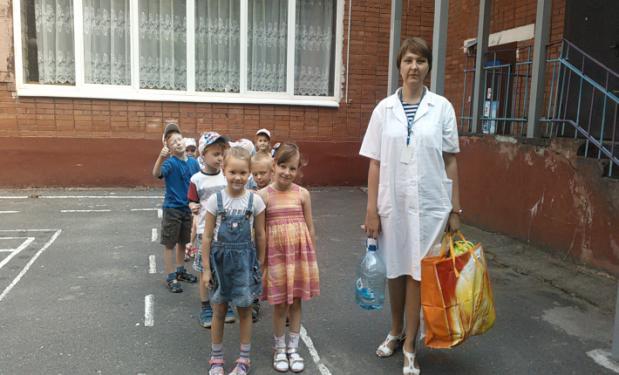 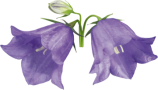 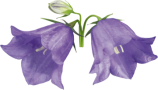 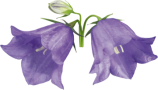 На  прогулке
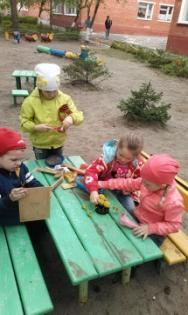 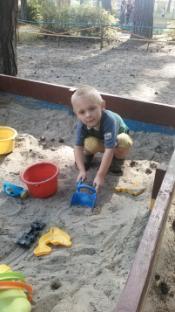 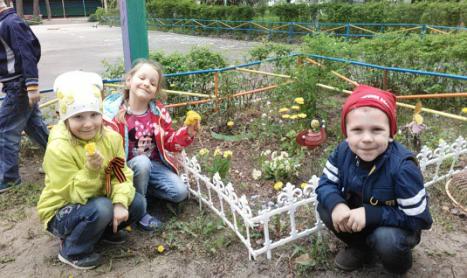 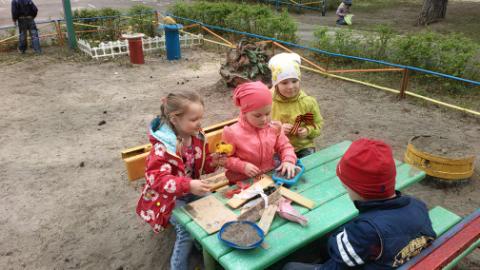 Культурно-гигиенические навыки.
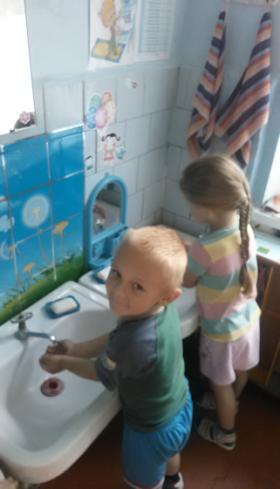 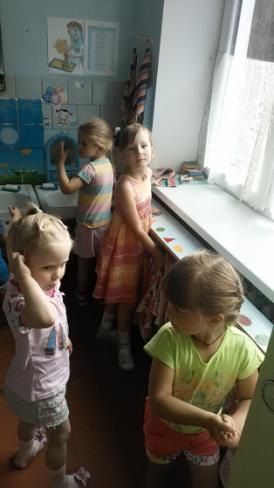 Теплою водою
Руки чисто мою.
Кусочек мыла я возьму
И ладошки им потру.
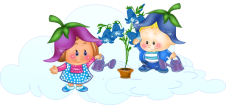 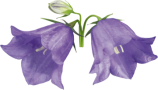 Культурно-гигиенические навыки
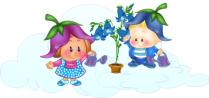 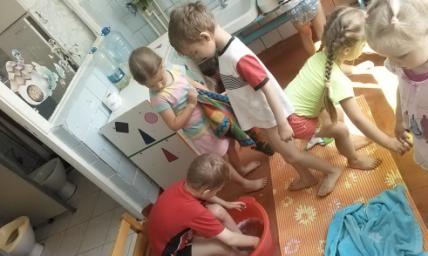 Время ванну принимать:Ждет водичка, не дождется,Поработать ей придется,Ручки, ножки отмывать.Спинку вымыть с мылом — братцемИ с мочалкою сестрой,Нелегко воде порой,Если ей не подчиняться.Обижается водица —Грязь не украшает лица.Кто красивым хочет стать,Воду должен уважать.
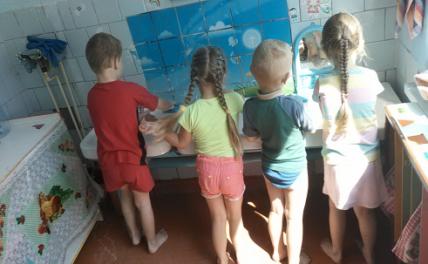 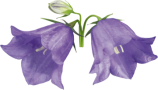 ОБЕД
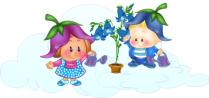 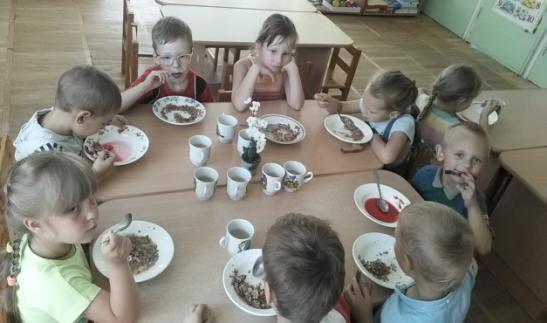 Поиграли? Погуляли?
Нагуляли аппетит!
Вот теперь и подкрепиться
 Нам совсем не повредит!
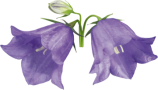 Тихий час.
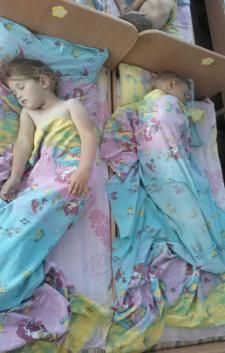 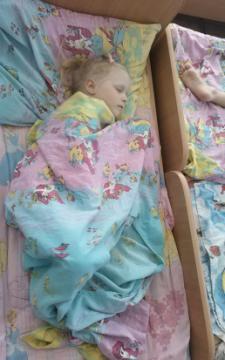 В детском садике у нас Тихий час. В этот час нам нужна Тишина. Мы сказали: – Чок! Чок! Чок! Язычок, закрывает тебя в сундучок. Запираем сундучок на крючок. Все ребятки на кроватки, все молчок! Потому что у нас Тихий час. Потому что нужна Ти-ши-на.
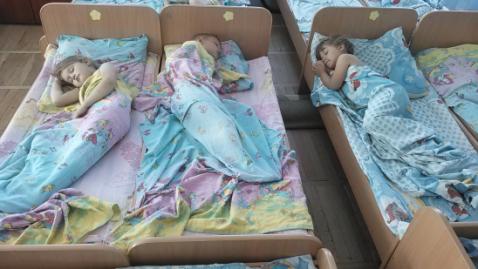 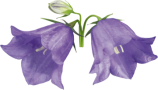 Вот мы просыпаемся,Миру улыбаемся.Потянулись к солнышкуИ открыли глазки,А на небе облакаЧудные как в сказке.
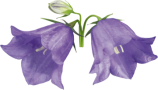 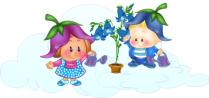 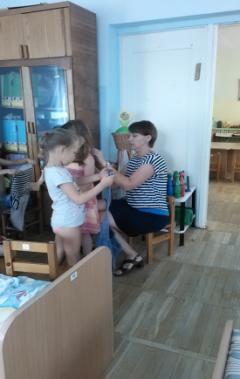 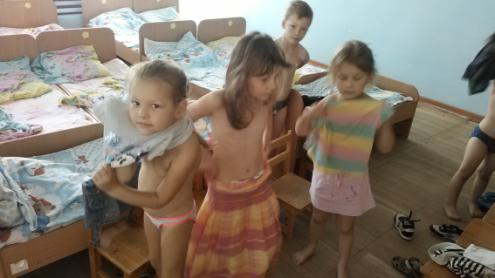 Гимнастика после сна
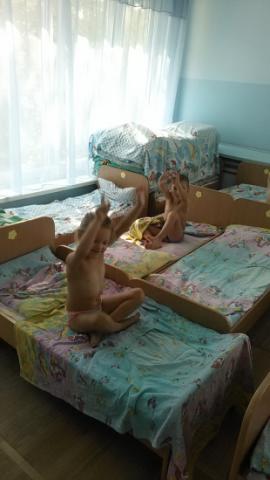 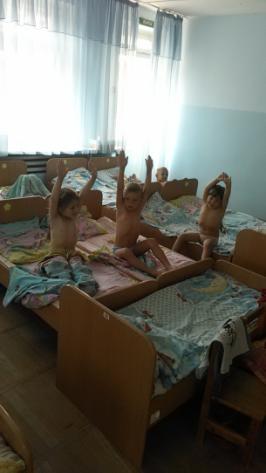 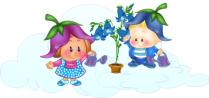 Мы спокойно отдыхали
Сном волшебным засыпали.
Хорошо нам отдыхать!
Но пора уже вставать!
Крепче кулачки сжимаем
Их повыше поднимаем
Потянуться! Улыбнуться!
Всем открыть глаза –
Проснуться!
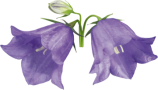 Корригирующая  гимнастика
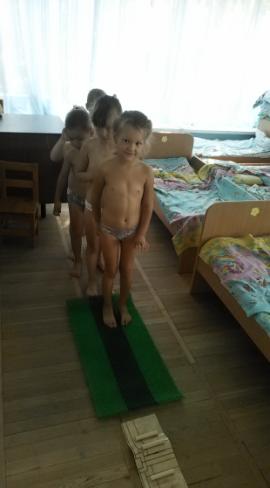 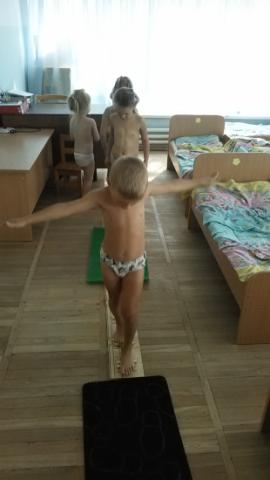 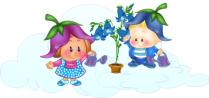 Раз, два, три и точно в раз
На коврик нужно нам попасть.
Этот коврик необычный,
Он из пробок, симпатичный.
Этот коврик очень важный.
Он лечебный, он массажный.
Потопчитесь, походите
И немножко пробегите.
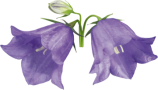 трудовая деятельность детей в детском саду
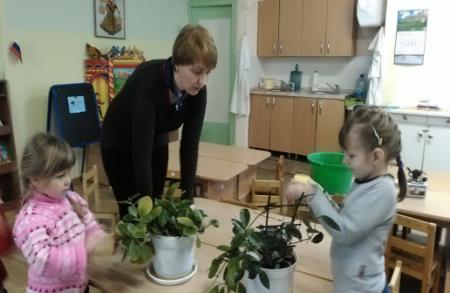 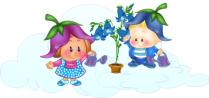 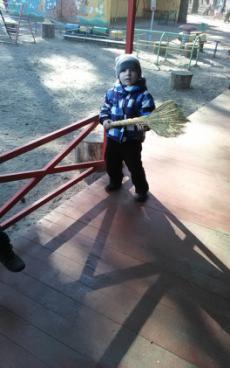 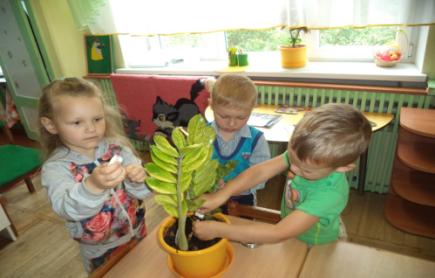 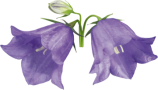 До свиданья детский сад, завтра мы придём опять!
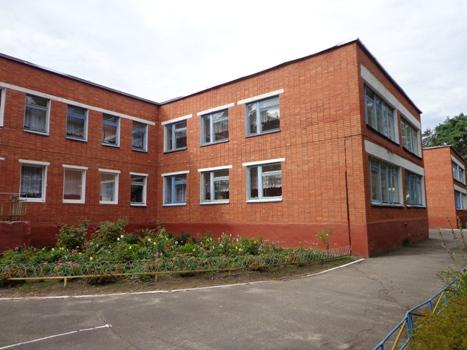 Наш любимый детский сад!Он всегда нам очень рад!Утром весело встречает,Всех на завтрак приглашает,На прогулку нас ведёт,И танцует, и поёт…
А без нас грустит, скучает,Про игрушки забывает.Даже ночью - спит и ждёт:Может, кто-нибудь придёт…
Ну, конечно, мы егоНе оставим одного -Лишь немного отдохнёмИ опять к нему пойдём…И нам снова будет радНаш любимый детский сад!
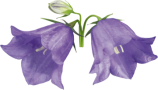 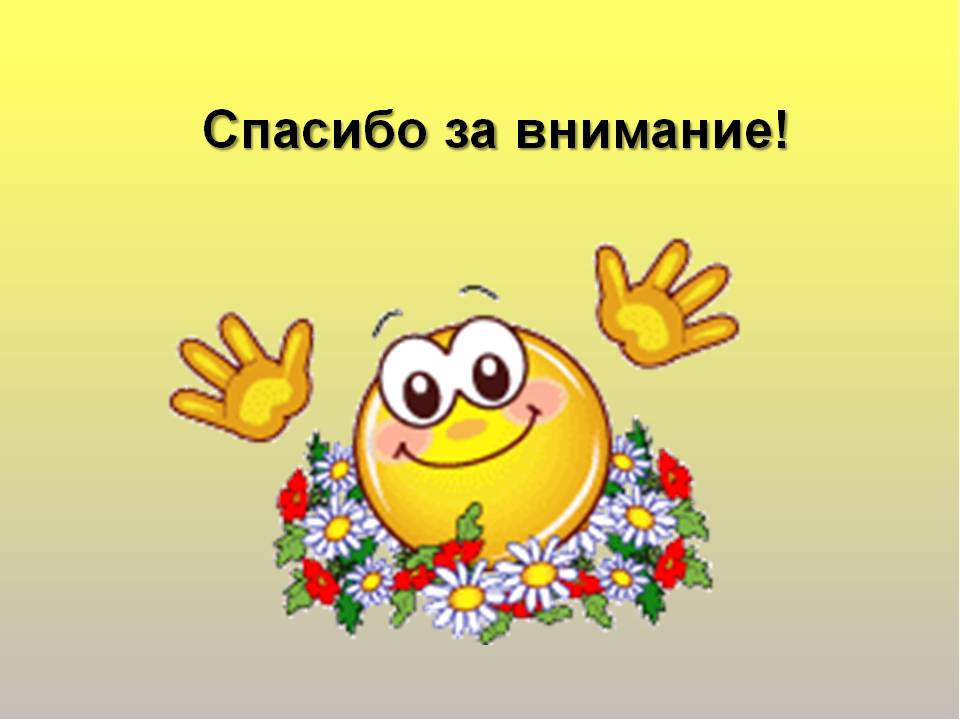 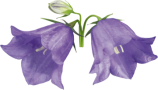 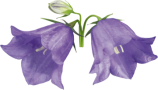 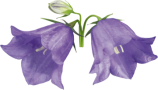 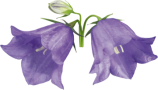 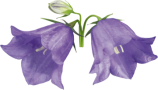 г. Светлый, 2015 год.